«Современный» классный час
Классный час — это одна из важнейших форм организации воспитательной работы с учащимися. Другими словами, это время, когда по-настоящему в неформальной обстановке можно что-то сотворить, создать, узнать и обсудить. 
Классный час это не урок, но… и не пустая болтовня.
Структура современного классного часа
Пролог – этап психологического настроя и готовности к духовной работе. Проявляется забота об удобстве расположения каждого ученика; выбирается тема занятий; очерчивается цель; мотивация.
Структура современного классного часа
Этюд – наглядная демонстрация объекта осмысления. Предоставляется для просматривания, прослушивания рисунок, репродукция, ролевая игра как сценическое отражение эпизода жизни, песня, стихи, рассказ фрагмента из художественного произведения и.т.д.
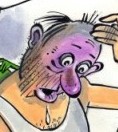 Этап «этюд» классного часа на тему  «Алкоголизм»
Структура современного классного часа
Экспликация – этап, на котором разворачивается мысль о предмете обсуждения на классном часе, дается точное определение основного понятия, осмысление роли и места присутствия его в жизни человека, способы взаимодействия человека с миром, когда такое явление ему знакомо, характер жизни человека и.т.д.
Структура современного классного часа
Практикум – упражнения для формирования соответствующих умений, которые позволяют учащимся приняв ценность, внедрить ее в практическую жизнь. Организуется ролевая игра, проводится тренинг, предлагается задание жизненного плана, разыгрывается проблемная ситуация и т.д.
Структура современного классного часа
Рефлексия – рассуждения о пользе проведенного группового дела: отмечают интересное, главное, сомнительное, полезное, высказывают родившиеся суждения, подводят итоги и.т.д.
Человек не может научиться играть на флейте, не приставив ее к губам. 
                                             (Сократ)
Скажи мне – и я забуду.        
      Покажи мне – и я запомню. 
      Дай сделать – и я пойму.